Pr AXEL MARCHAL
December 2, 2022
Between tradition and innovation, 
the new challenges of terroir wines
Symposium d’automne
Académie Internationale du Vin
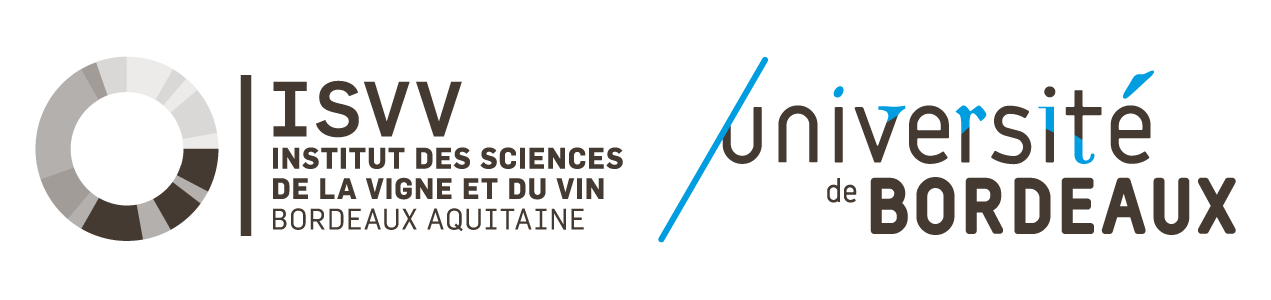 [Speaker Notes: D]
Variety vs Terroir
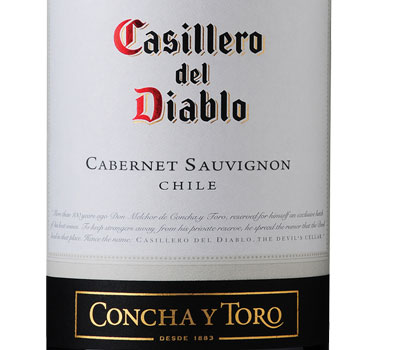 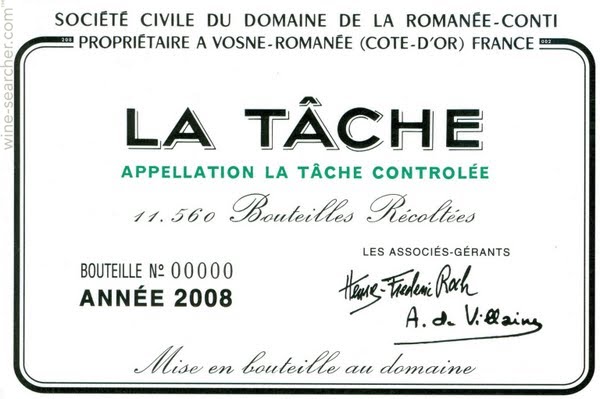 [Speaker Notes: Création de valeur]
How a « terroir » can be defined ?
Soil: geology, microbiote, water and nitrogen status
Climate
Plant material: variety, gene pool and rootstock
Human know-how: cultural practices and winemaking
S
C
P
H
Empirical human practices to reveal the terroir
To produce « good » grapes, the vine must be cultivated in a way that limits both vegetative growth (vigor) and fruit production 
To obtain quality grapes, it is above all necessary to control the vigor so that vine growth stops just before « véraison » 
Pruning, vine density, leaf canopy, soil maintenance techniques must be adapted to environmental conditions
T
T
P
Is there any chemical fingerprint of terroir?
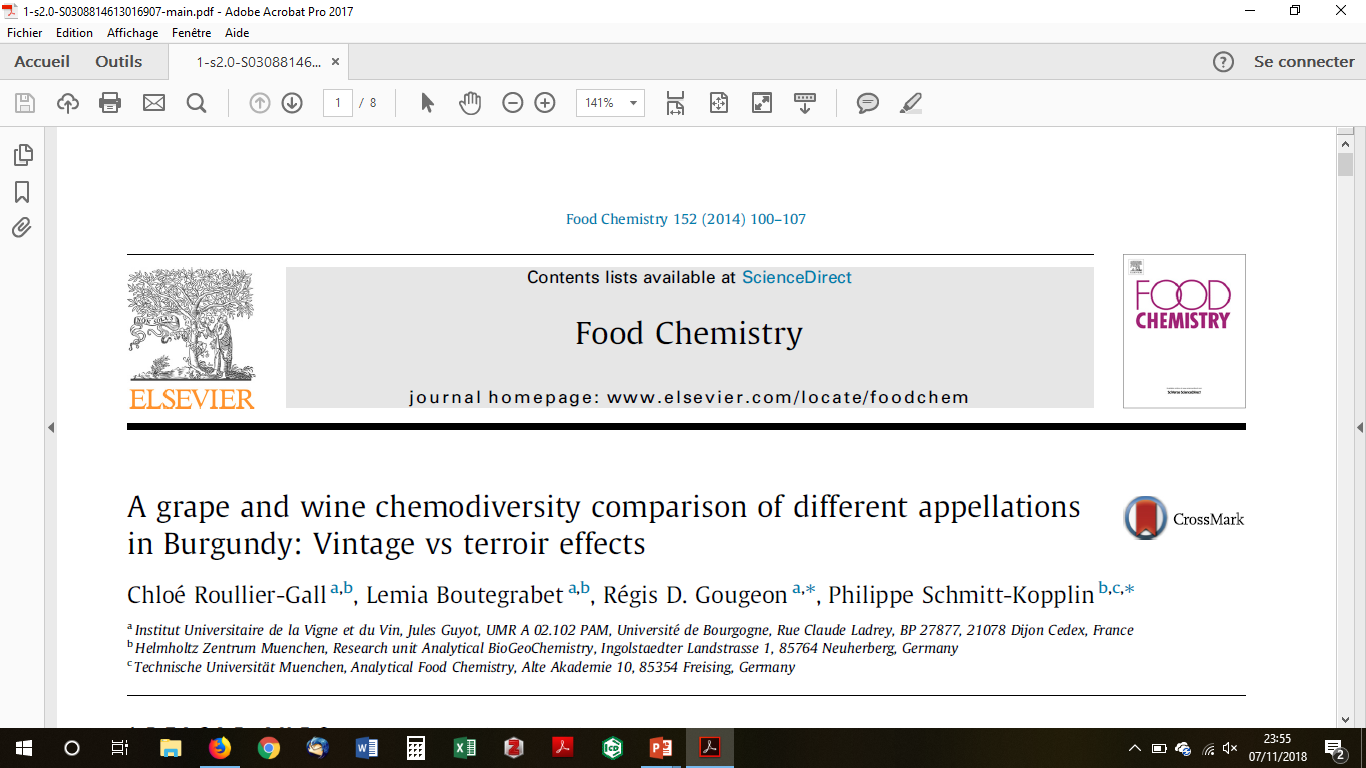 [Speaker Notes: Terroir : pérennité des caractéristiques]
What is the true definition of the terroir?
Effet terroir : capacité avérée d'un territoire, à « produire », grâce au savoir faire humain un vin possédant un goût typique, apprécié d'un marché qui en reconnaît durablement la singularité et la valeur
Denis Dubourdieu
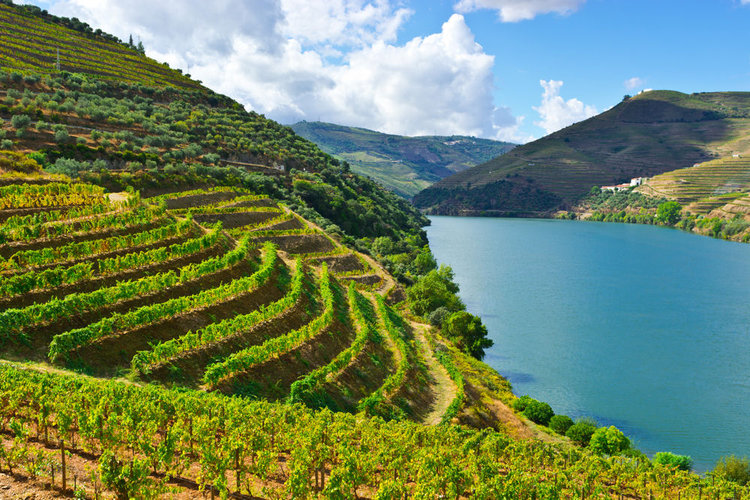 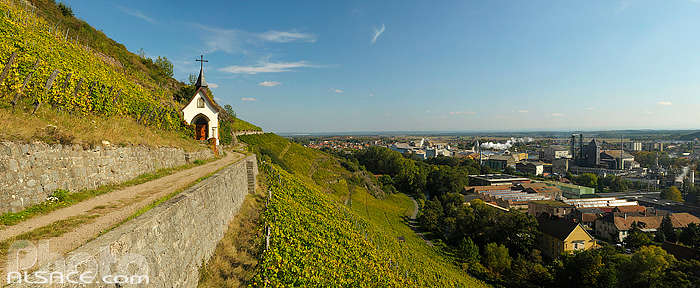 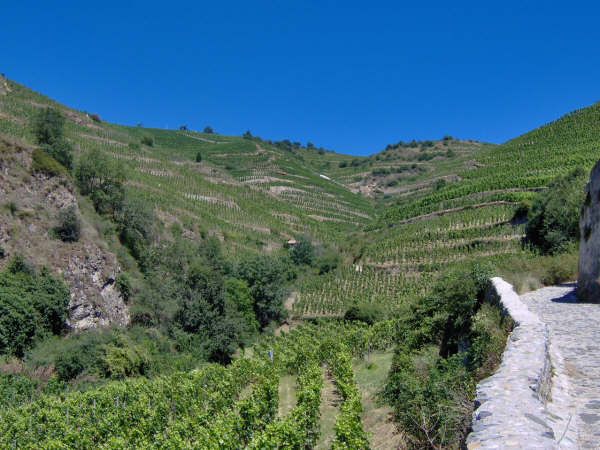 What is the true definition of the terroir?
Si la typicité du vin n'est pas démontrée, le terroir n'est au mieux que virtuel, hypothétique, au pire, un refuge d'habitude et de langage
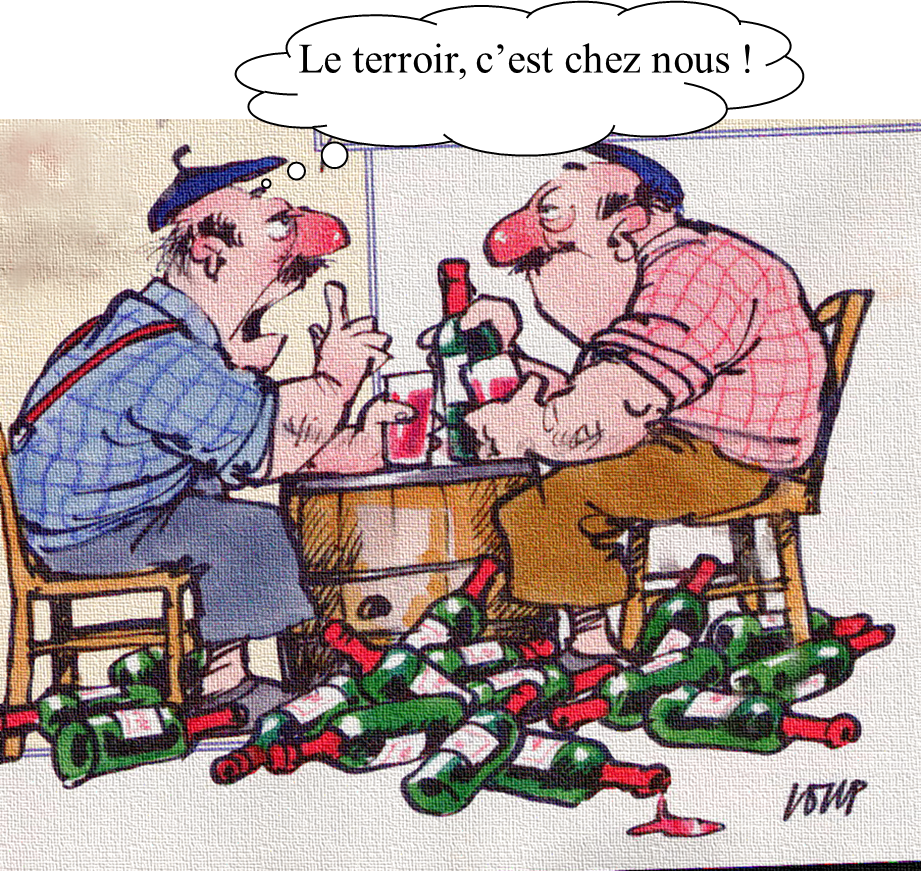 Terroir identity in the face of change
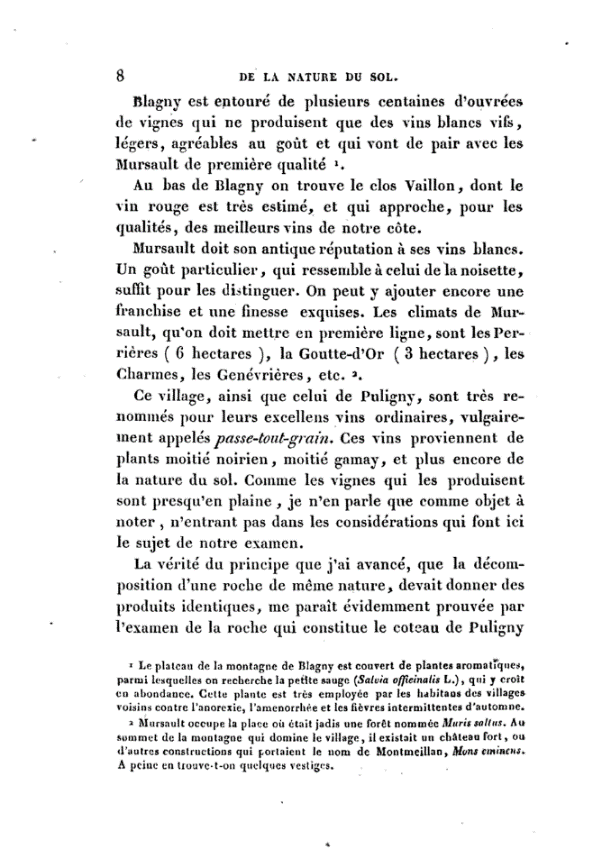 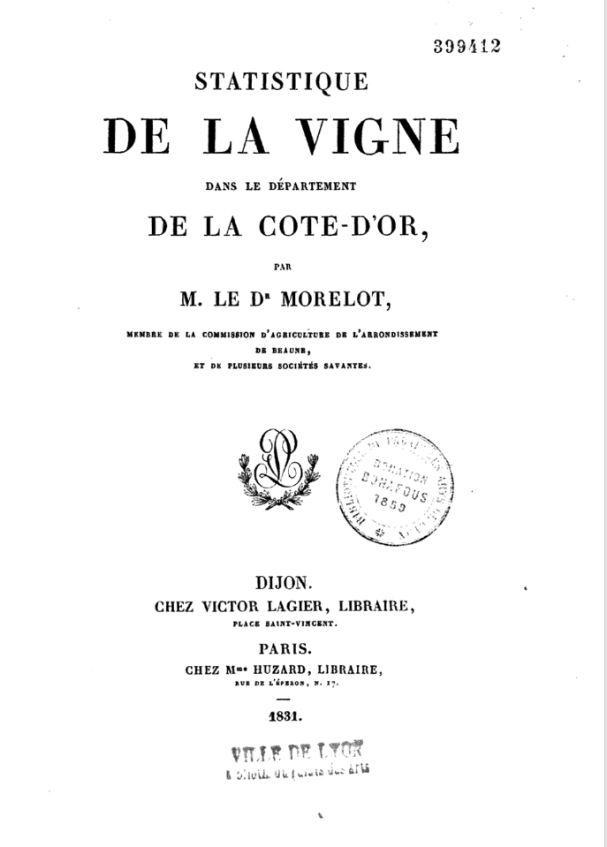 1831
« Meursault doit son antique réputation à ses vins blancs. Un goût particulier, qui ressemble à celui de la noisette, suffit pour les distinguer. »
Terroir identity in the face of change
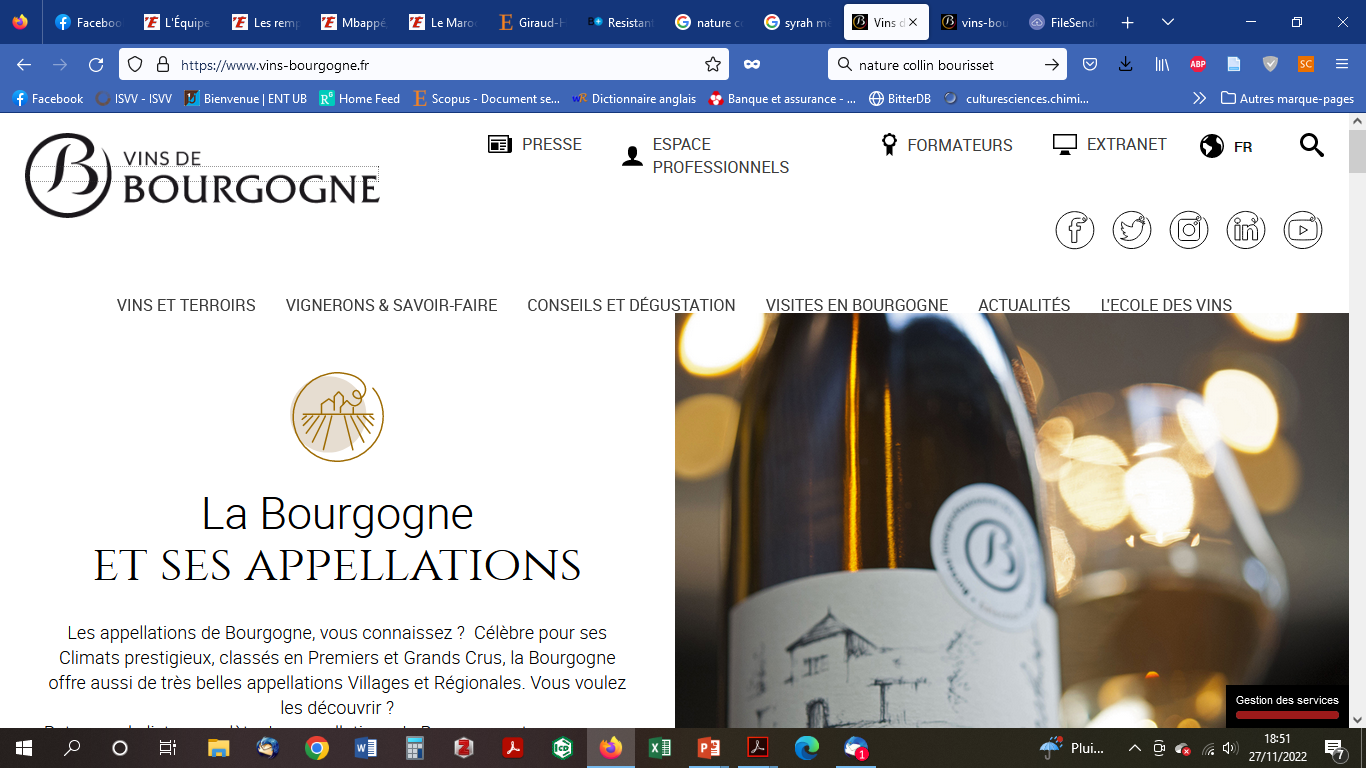 www.vins-bourgogne.fr
2022
« Le Meursault blanc […] évoque la grappe mûre. En vin jeune : l’amande et la noisette grillée dans un environnement végétal et floral (aubépine, sureau, fougère, tilleul, verveine) et minéral (silex). »
Potential threats to terroir wines?
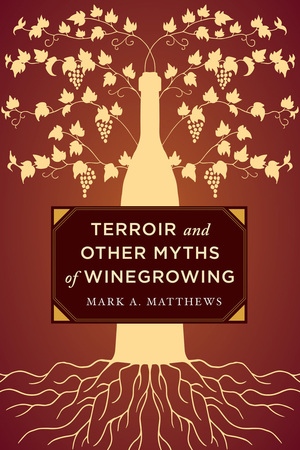 The challenge of climate change
François VISPRE (1730-1790) 
« Nature morte »
J-F de TROY(1679-1752) 
« Un déjeuner de chasse »
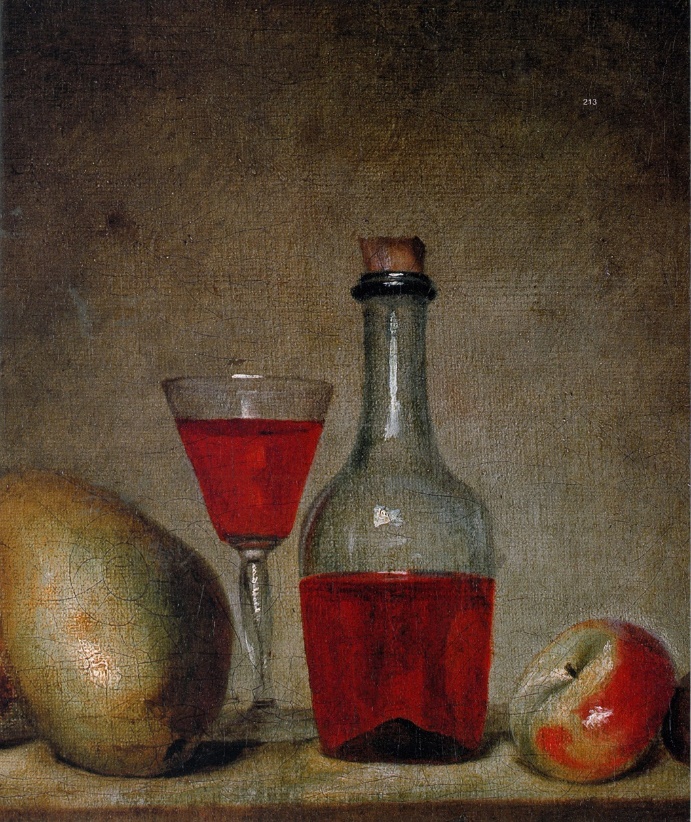 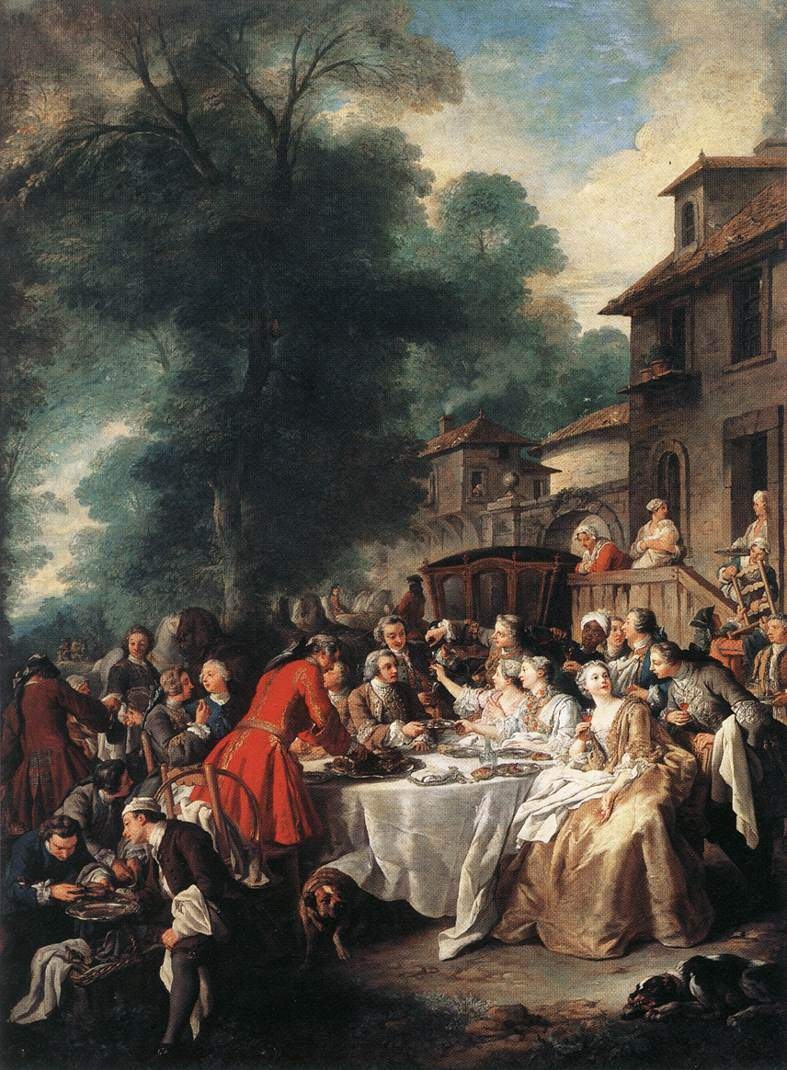 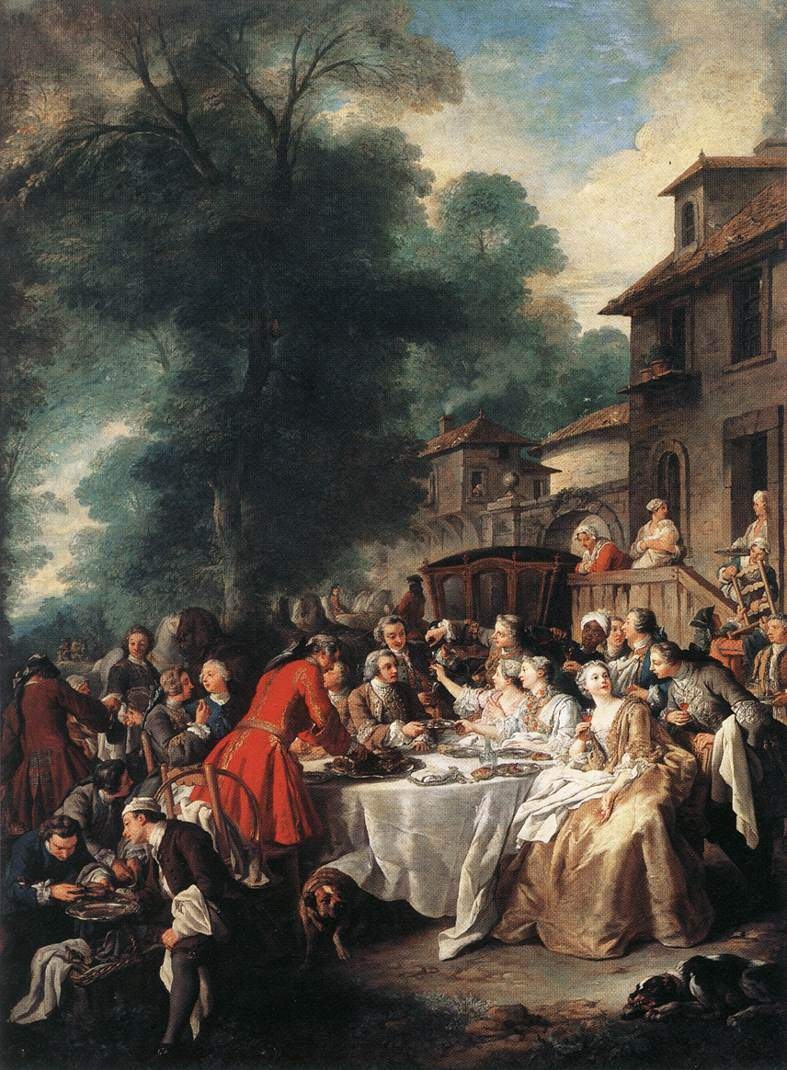 Evolution of the composition of Bordeaux Cabernet Sauvignon berries at two times: 1893 and 2006
2006
1893
From JM Chevet
Evolution of sugar content in must
From JM Chevet
Analyses of some Bordeaux 1840 by Fauré
From JM Chevet
Compared evolution of sugar content and carbon dioxide concentration
From JM Chevet
Evolution of grape yields in a Médoc estate
From JM Chevet
Over one century, some evolutions...
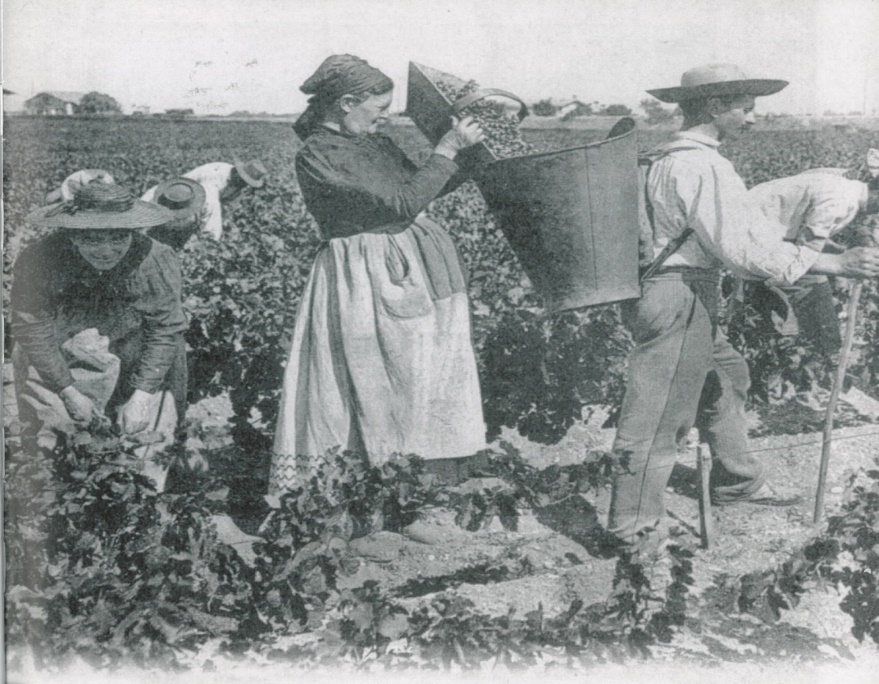 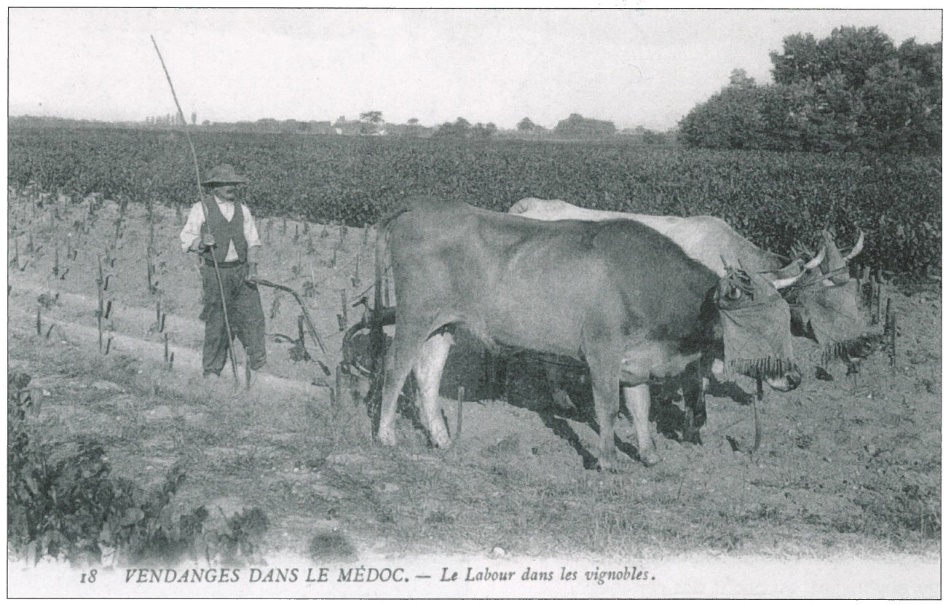 From JM Chevet
Consumers and global warming
Sensory evaluation (hedonic rates)
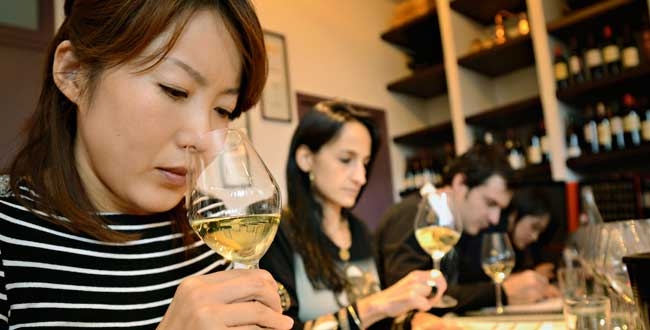 How do regular consumers react to modifications of wine charactersistics ?
Economical evaluation
(Willingness to pay WTP)
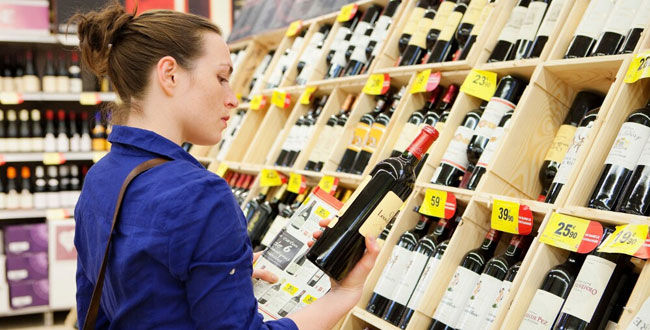 What kind of purchasing behaviour can we predict for wines from global warming ?
Tempère et al., Food Qual. Pref., 2019
Selection of three wines from the same AOC
Wine A
Fresh fruit
Wine B
Intermediate
Wine C
Jammy, over-ripe fruits
13,9% vol
14,4% vol
15,2% vol
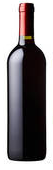 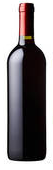 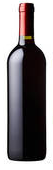 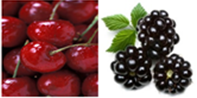 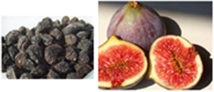 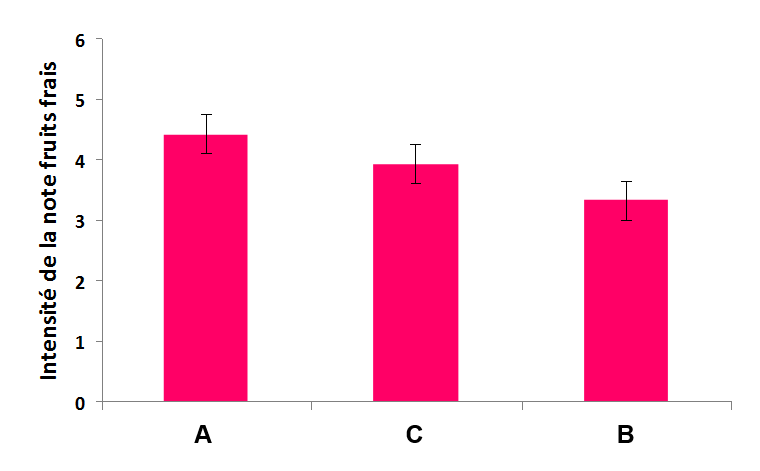 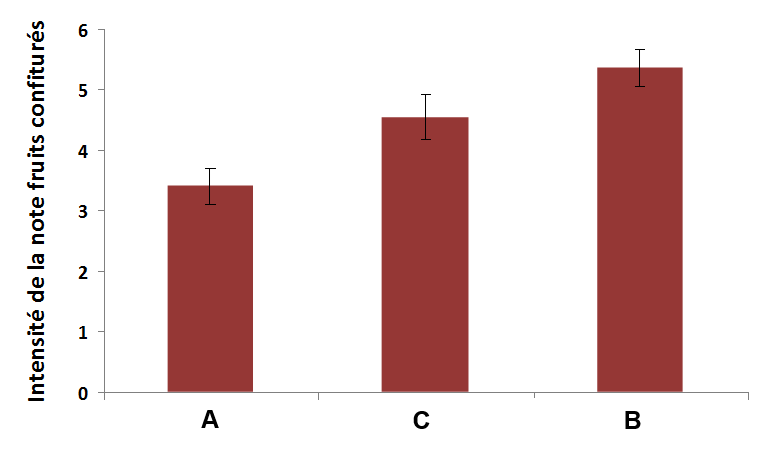 +
Wine A’ : °A’ =°A + 1,3%
Tempère et al., Food Qual. Pref., 2019
Results of the first experience
Mean WTP per wine and per step – Group 1
C
B
A
A’
Tempère et al., Food Qual. Pref., 2019
Results of the second experience
Mean WTP per wine and per step – Group 2
Related to G1:
+ 6,3%
A
B
- 12,8%
C
- 20%
A’
- 11,5%
Olfactif
Visuel
Gustatif
Tempère et al., Food Qual. Pref., 2019
Which answers to this challenge ?
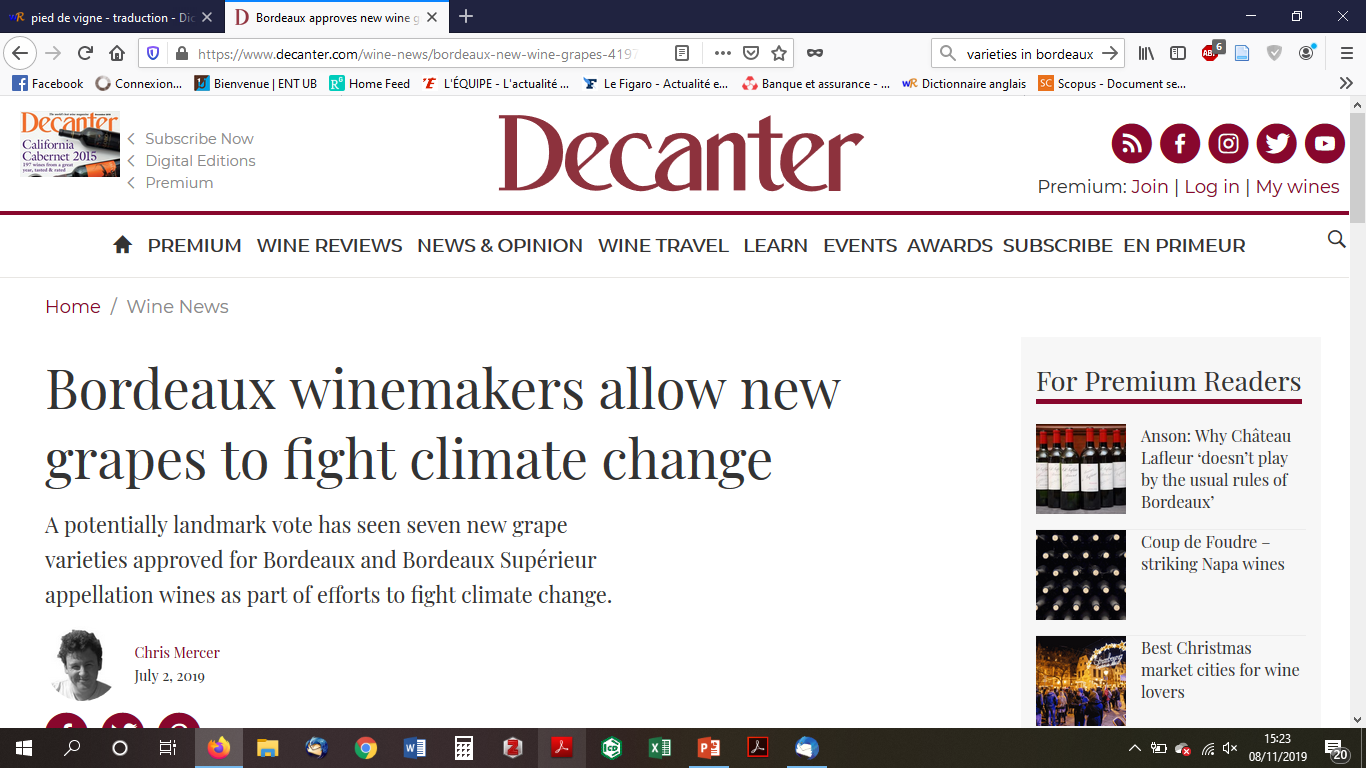 Modelization of temperature increase : replacement of classic varieties... and its consequences
[Speaker Notes: Economie expérimentale]
Which answers to this challenge ?
High inter-individual diversity between vine-stocks: new criteria of selection 

Adaptation from vinegrowers : common sense and innovation
Variety / soil
Rootstock
Leaf area
Mycorrhizes ?
A new trend: early harvests to « keep freshness »... and its limits
[Speaker Notes: Economie expérimentale]
The environmental challenge
The respect for the environment has become a key-point for wine value

« Magical thinking » : we are what we eat/drink
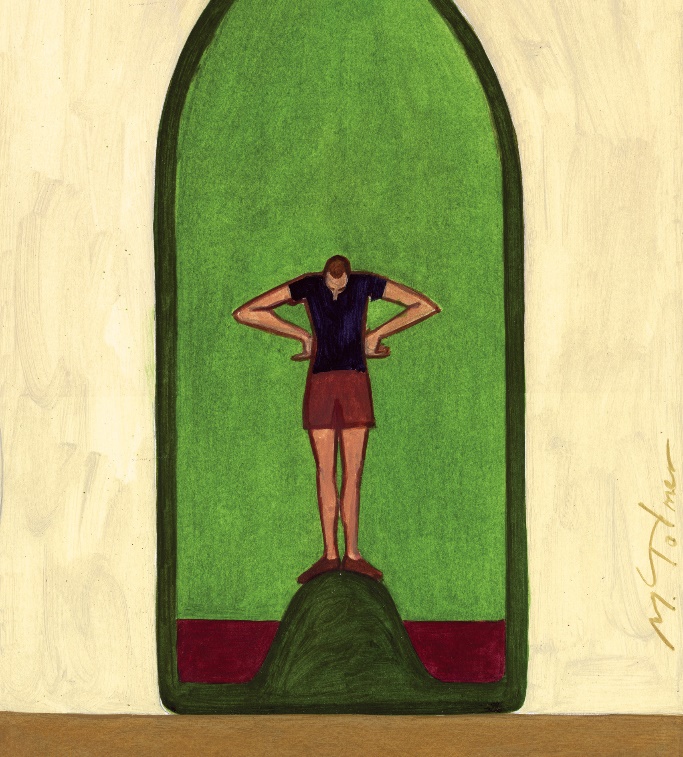 Michel Tolmer
Can resistant varieties be an answer ?
Development of varieties resistant to powdery and downy mildew
	1200 ha in 2022!
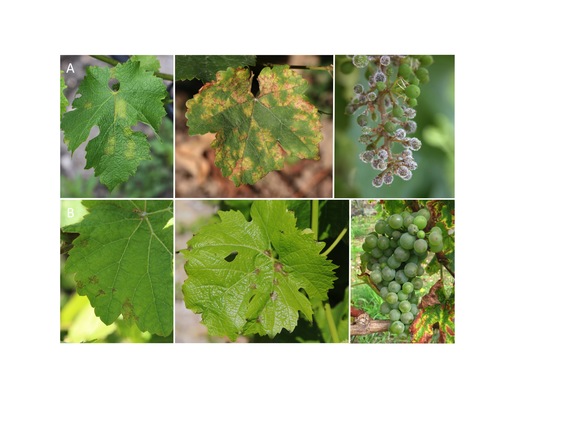 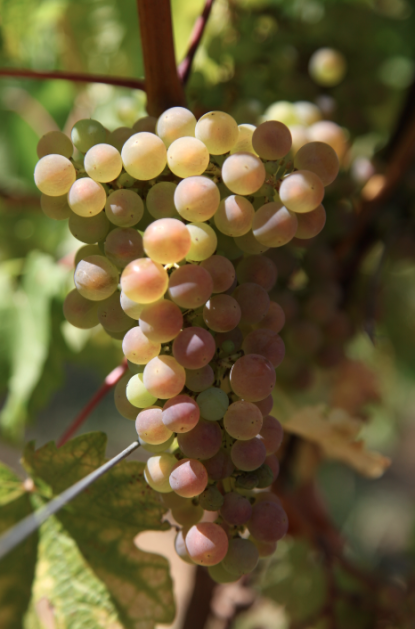 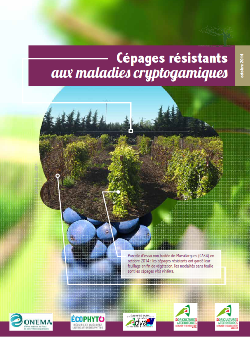 Significant decrease of plant-health treatments

BUT serious threat for wine identity ?
Emergence of a new category of wines
More and more attention is being paid to the elaboration process to the detriment of the origin
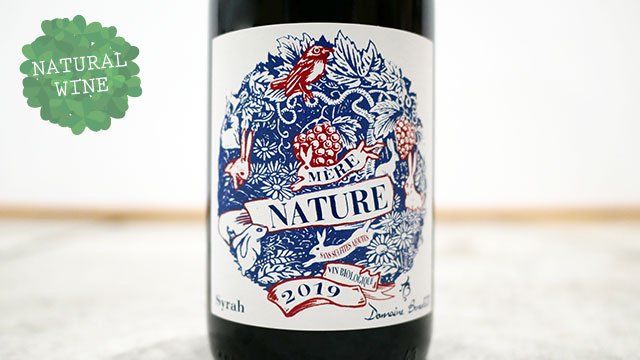 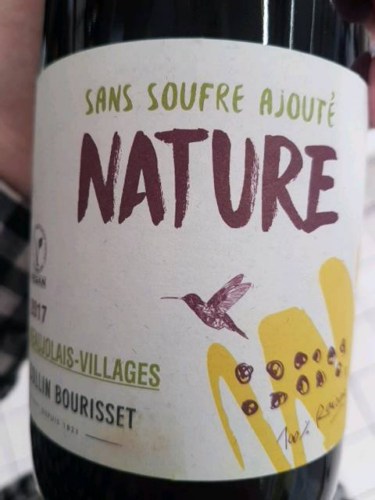 Off-flavours and spoilages: betrayal of the terroir
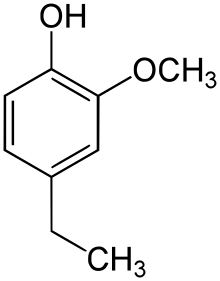 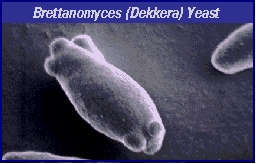 Brettanomyces bruxellensis
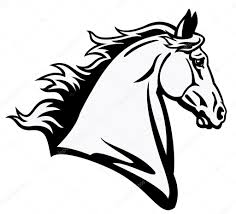 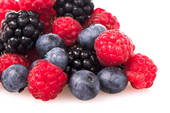 b
a
b
a
a
c
Control wine
Control wine+ high level
Control wine+ low level
Control wine
Control wine+ high level
Control wine+ low level
Tempère et al., Food Qual. Pref., 2016
Importance of Wine Identity and Role of time
Most of great wines are drunk younger and younger

Nevertheless, great wine is not a fact but an history
	The memory that we keep from a wine is essential to its identity
	Ageing time is necessary to reveal the identity of the place
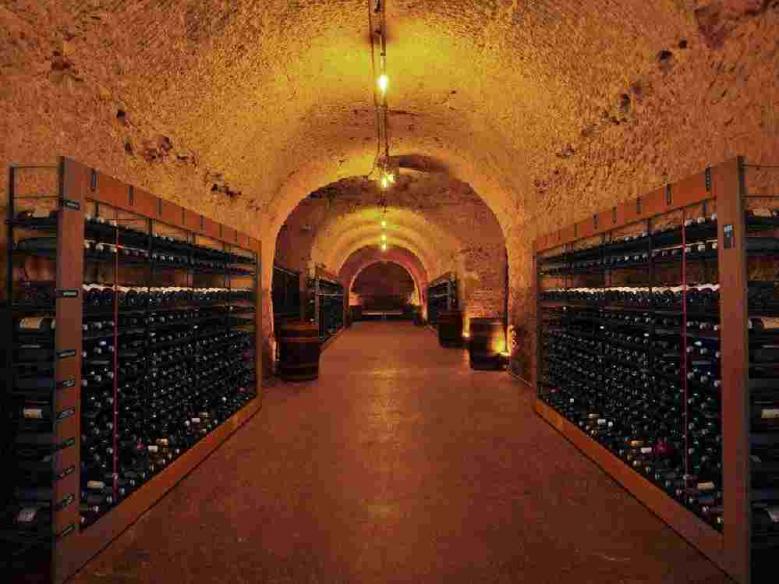 The defense of terroir wines is also a communication challenge
Wine critique: From an all-powerful voice to a broad range of influences
Importance of wine merchants, training of the sales force
Increasing influence of sommeliers
Role of social networks
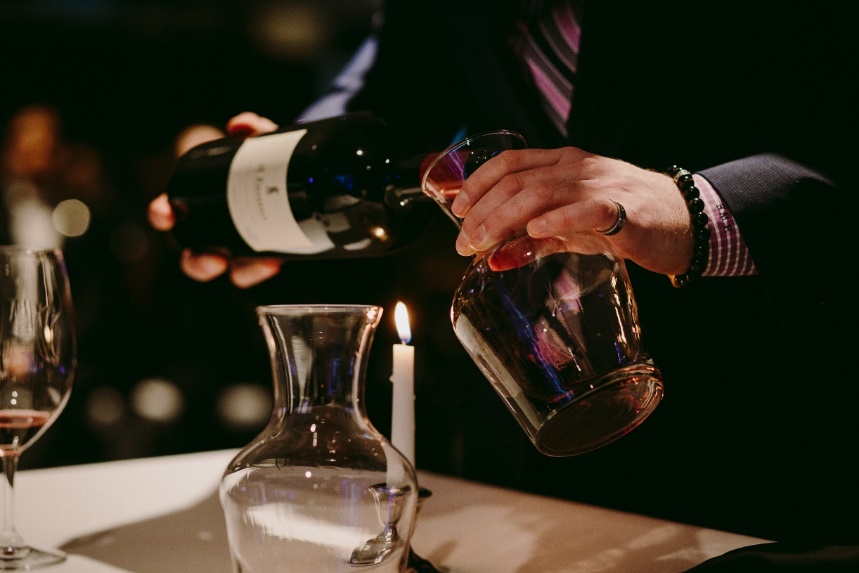 Drinking wine or drinking ideas ?
Intense thirst of « naturality »
Which message do we want to give to consumers?
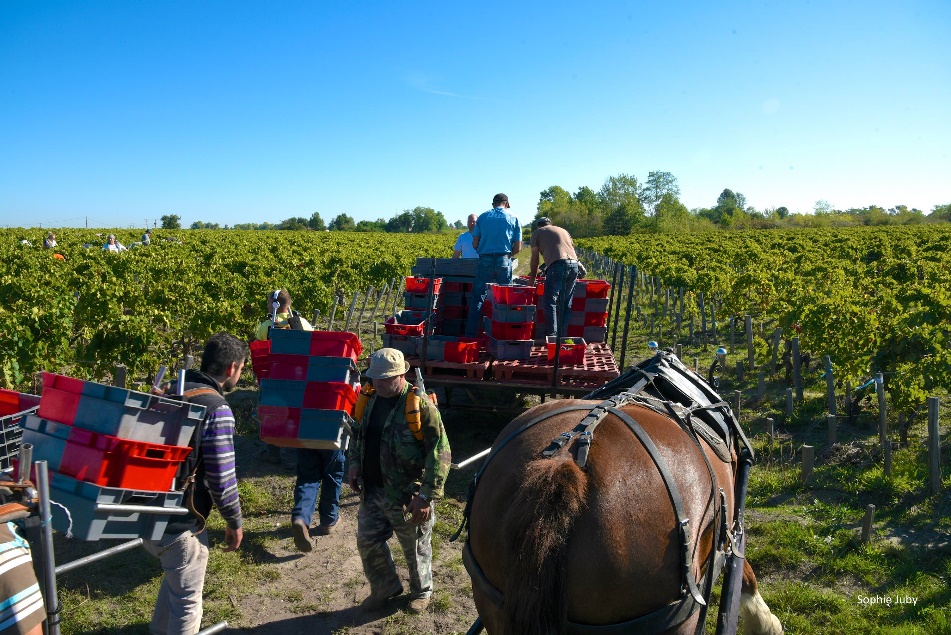 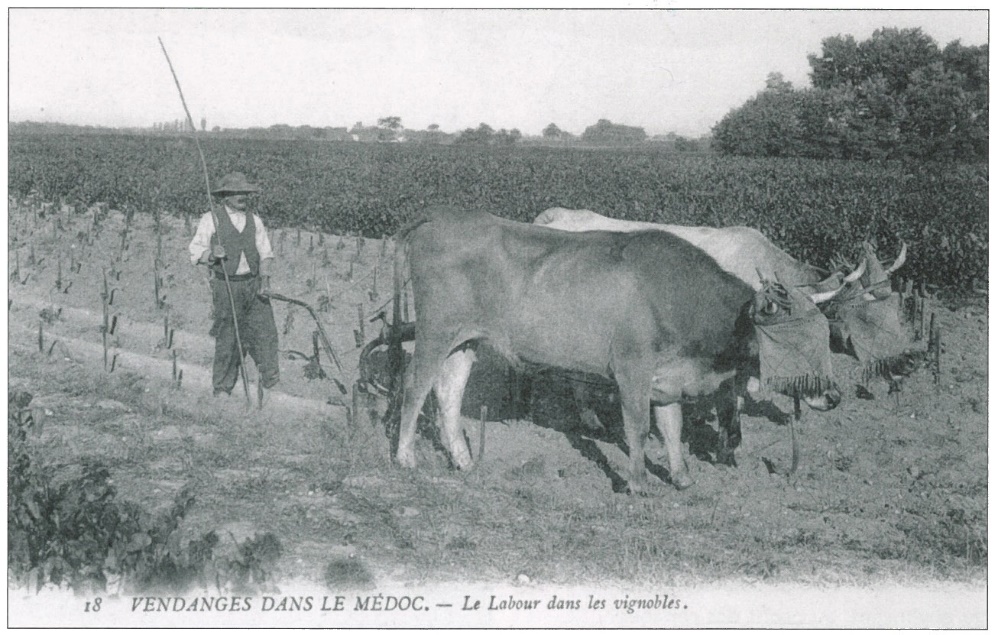 Conclusion
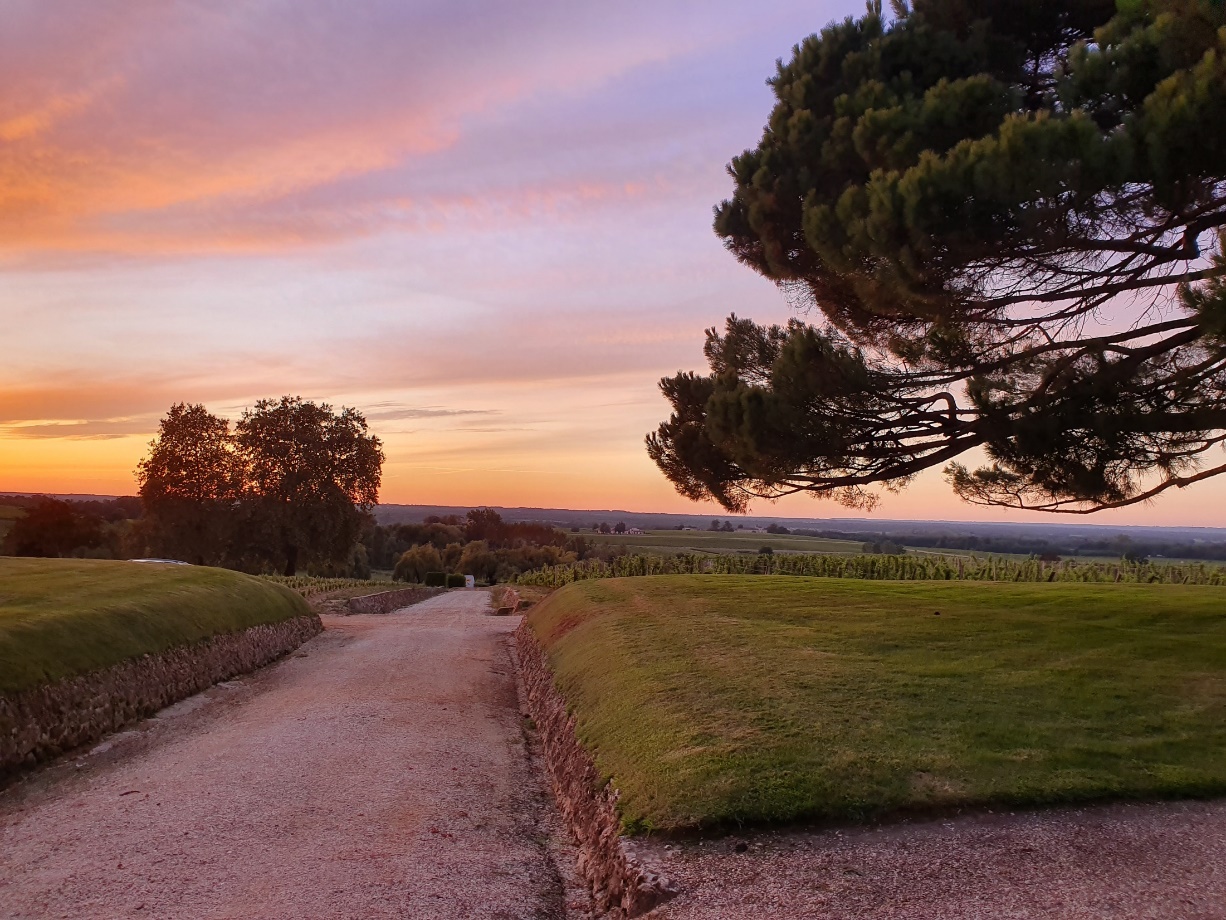 « La tradition n’est pas le culte des cendres mais la préservation du feu »
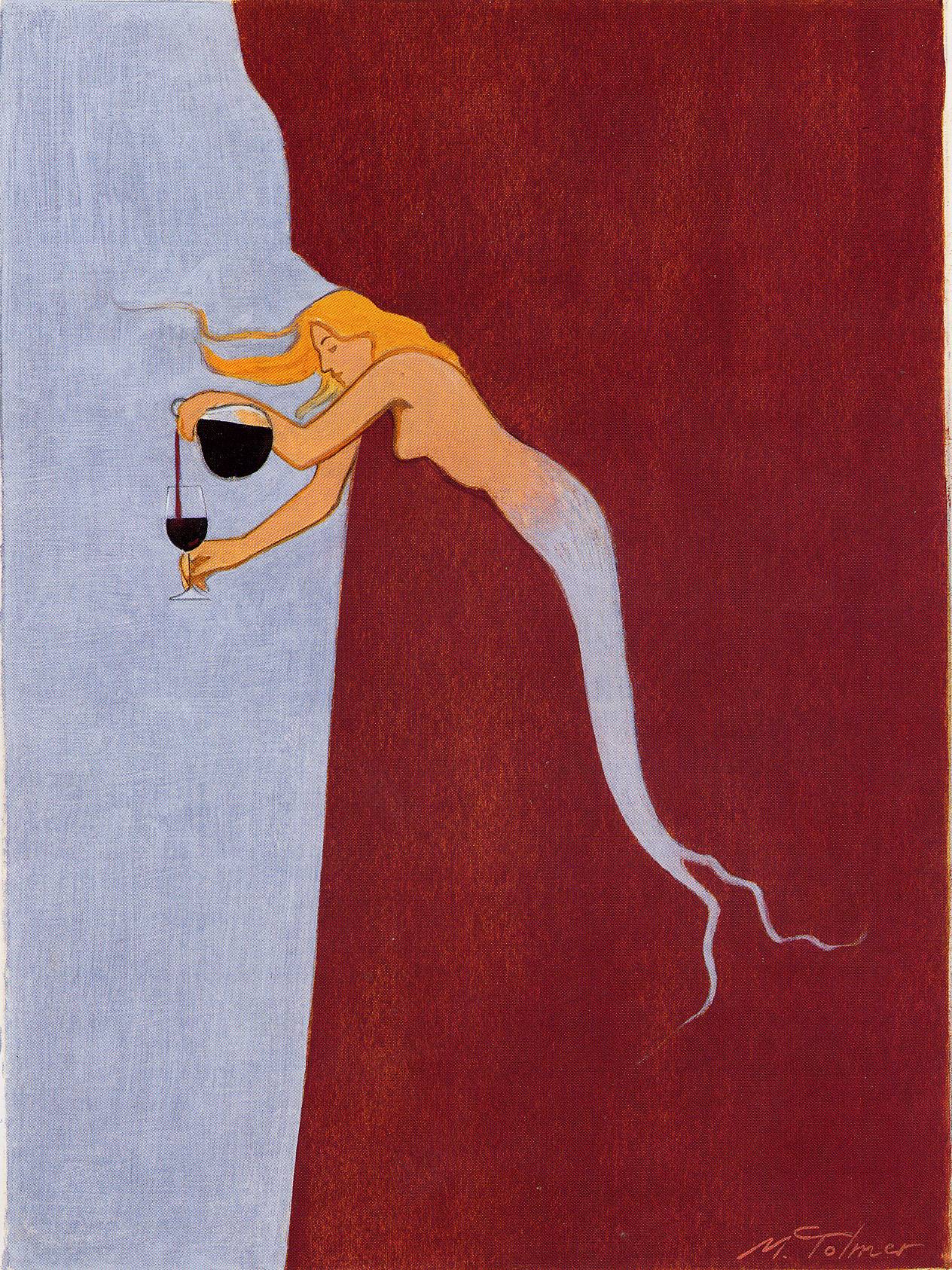 Thanks for your attention!
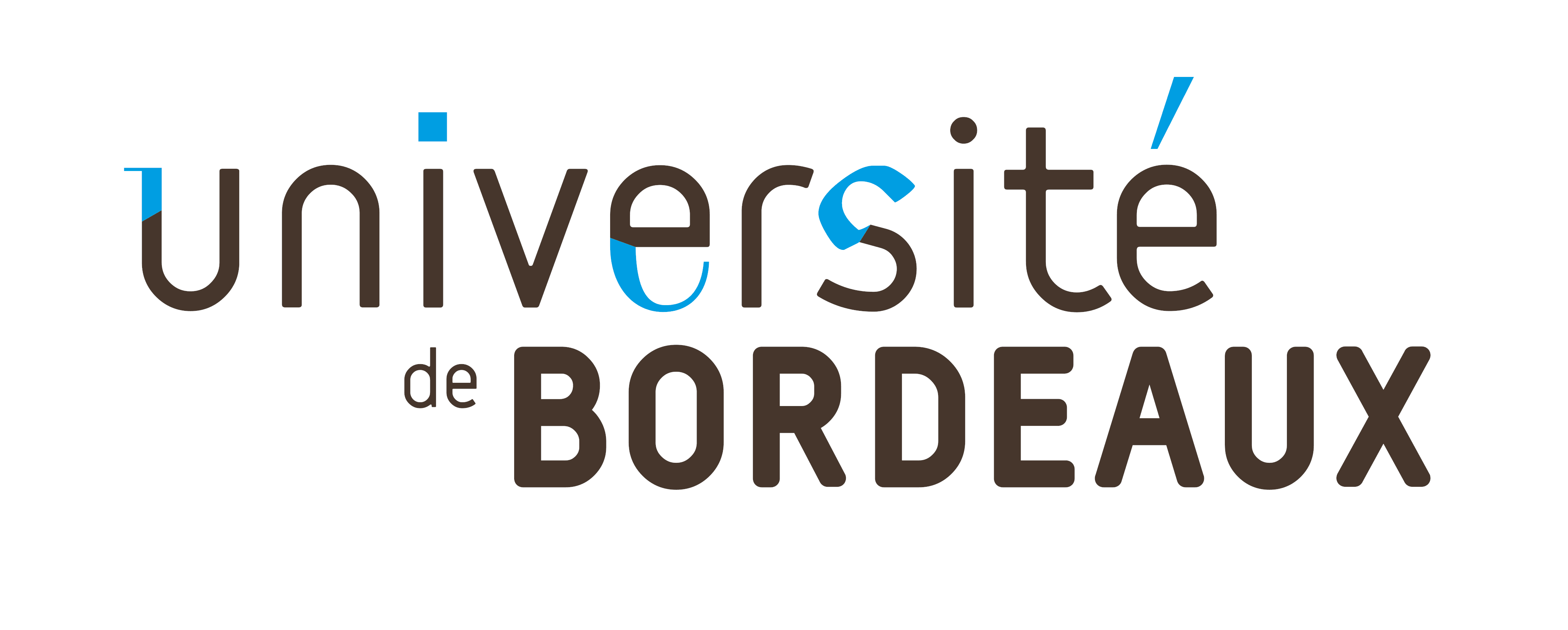 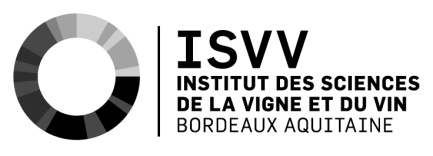 axel.marchal@u-bordeaux.fr